We’re looking for Student Class Reps
Nominate yourself today and get:
An important and recognised addition to your resume / Improve your leadership skillset / Ability
To make significant changes to your education / End of year function.

The deadline to register your details is Friday 8th March.Class reps must attend training – 13th March.

Responsibilities
Elicit feedback from your classmates / Attend meetings / 
help resolve issues that may arise in your class
Register Now!
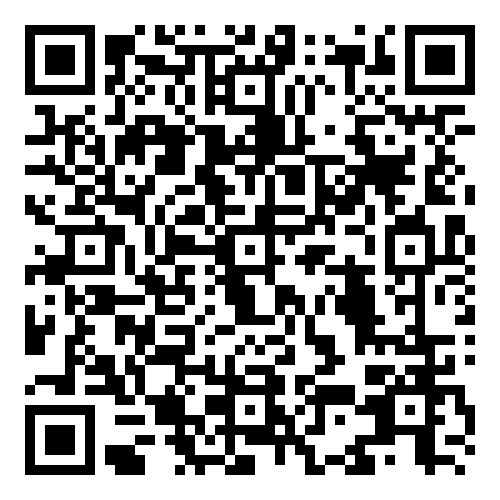